U N D E R S T A N D I N G
E M P A T H Y
E
MODULE 1.1
Defining and Distinguishing Empathetic Concepts
Defining Empathy
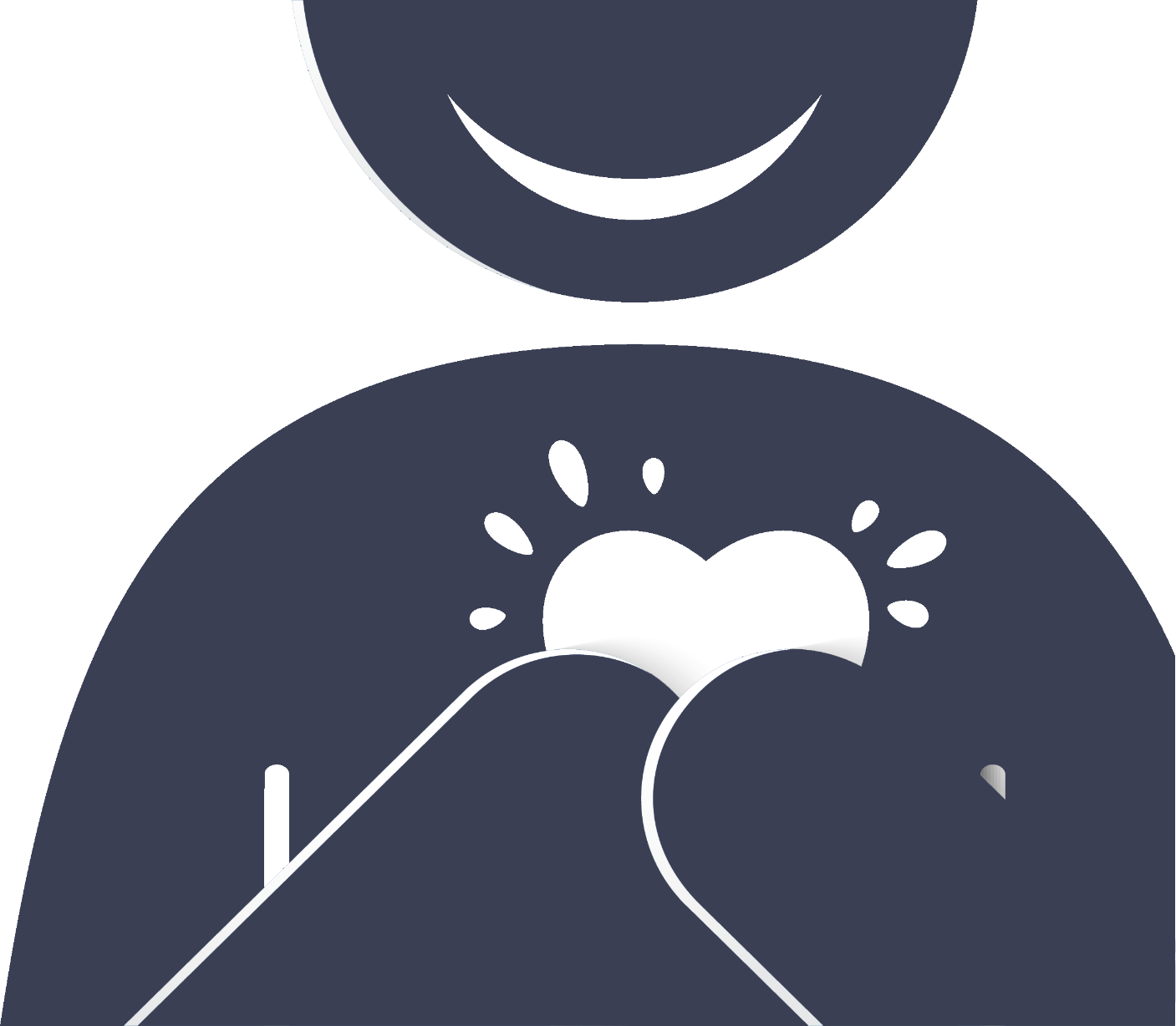 “the act of perceiving, understanding, experiencing, and responding to the emotional state and ideas of another person”
“experiencing emotions that match another person's emotions and discerning what another person is thinking or feeling”
“a complex imaginative process through which an observer simulates another person’s situated psychological states while maintaining clear self-other differentiation”
“the tendency to apprehend another person’s condition or state of mind” or simply
“putting yourself in the other person’s shoes”
[Speaker Notes: Discussion Questions: What are some of the different definitions of empathy? Does one of these definitions resonate with you more than the others? Why?
Activities: Values and Empathy and We’ve All Been There]
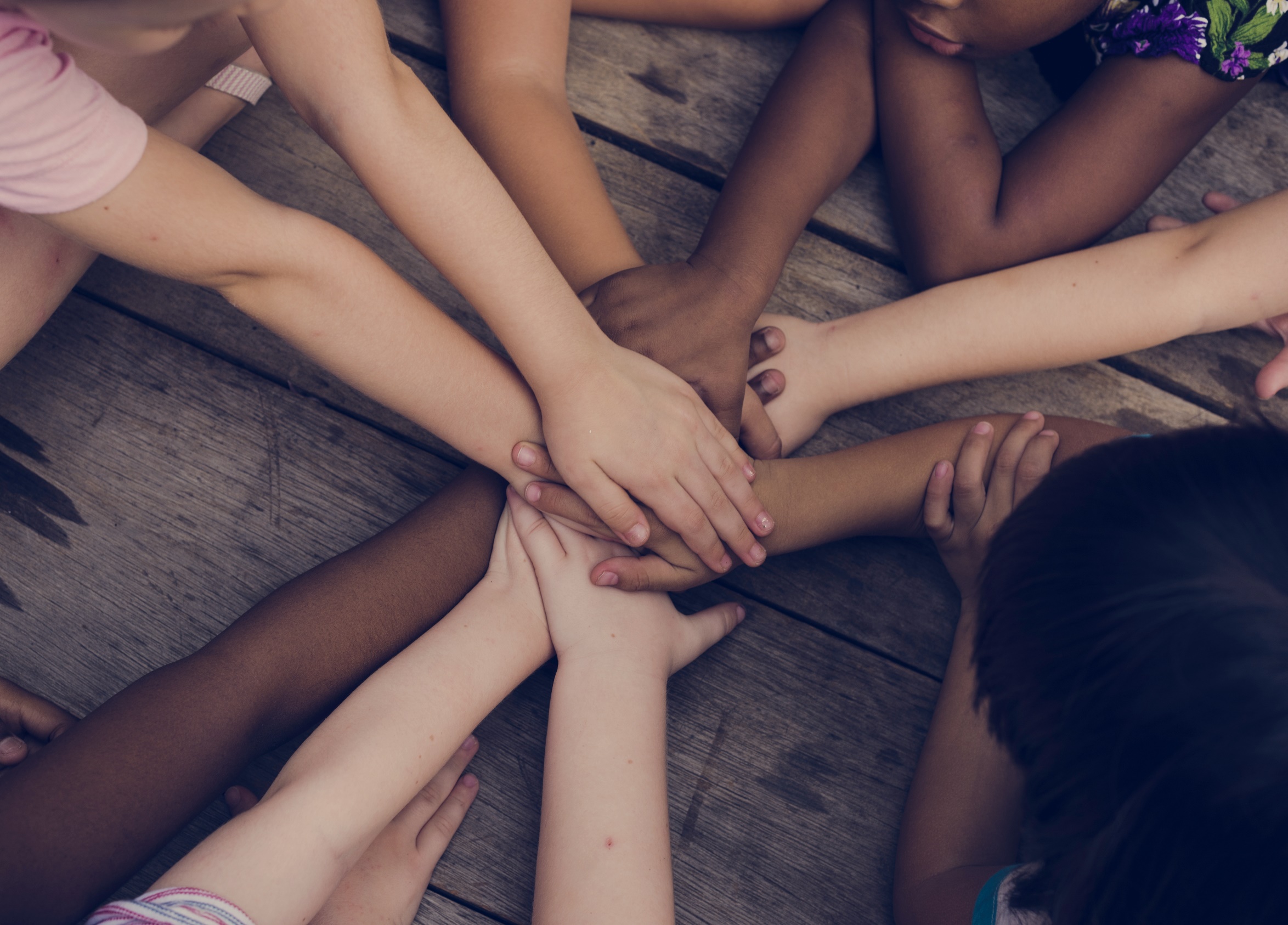 Distinctions Within Empathy
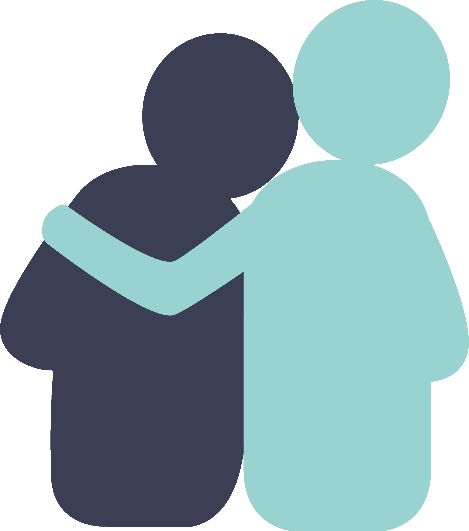 Affective the emotional response elicited by the feelings one has because of another’s situation
Being emotionally moved by another person’s distress, or even joy, can further motivate the empathizer to help the other person or participate in his/her joy.
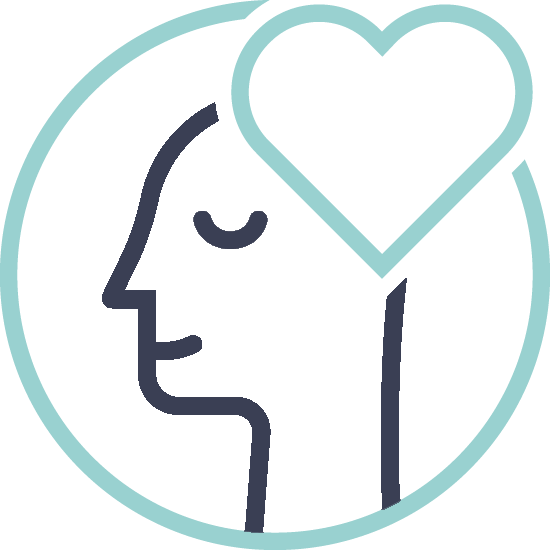 Cognitive the intellectual capacity to understand another person’s internal state or to sometimes imagine what it is like to experience another person’s situation
Seigel’s (2017) 5 Types of Empathy
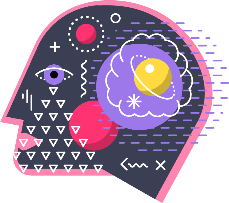 cognitive empathy  to understand intellectually another person’s emotional state
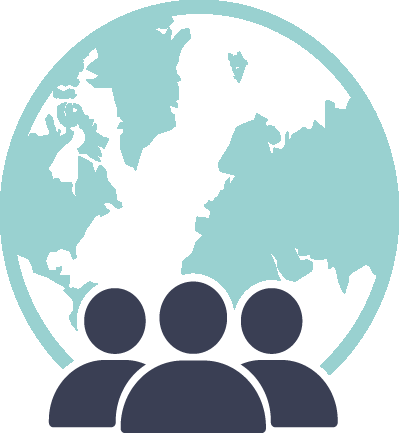 perspective taking seeing the world similarly to another person
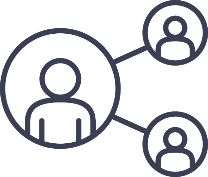 empathic resonance to feel the same emotions as another person
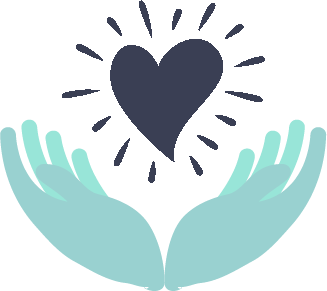 empathic concern synonymous with compassion
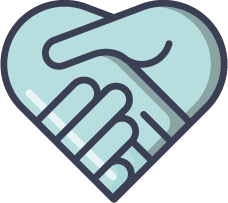 empathic joy related to emotional resonance, but defined as the pleasure that comes from delighting in another’s well-being and happiness
[Speaker Notes: Activity: 5 Types of Empathy]